複数のユニットを必要に応じて組み合わせ構築したプログラム
福井県造形教育研究会
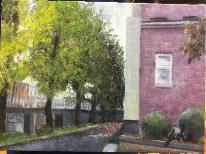 題材全体の流れ
画用の油について学ぶ
探究する様式・画家の決定
油＝脂肪酸について家庭科の教師の説明を聞く
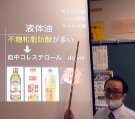 油が乾く仕組みについて化学の教師の説明を聞く
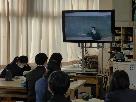 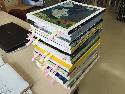 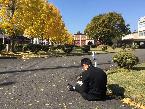 図版より油彩風景画を鑑賞、好きな表現を見つける
＜教科横断的な学び＞
印象派に多い点描
光と色について物理の教師の説明を聞く
揮発油で
描く
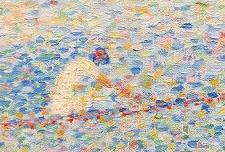 ＜主題生成＞風景写生
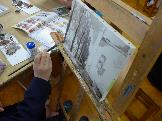 各画家の作風を、「色」を縦軸、「形」を横軸にとった図上に整理
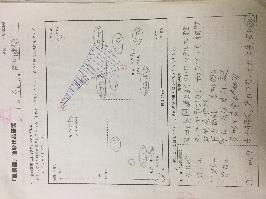 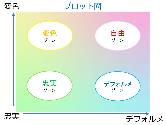 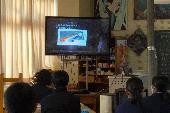 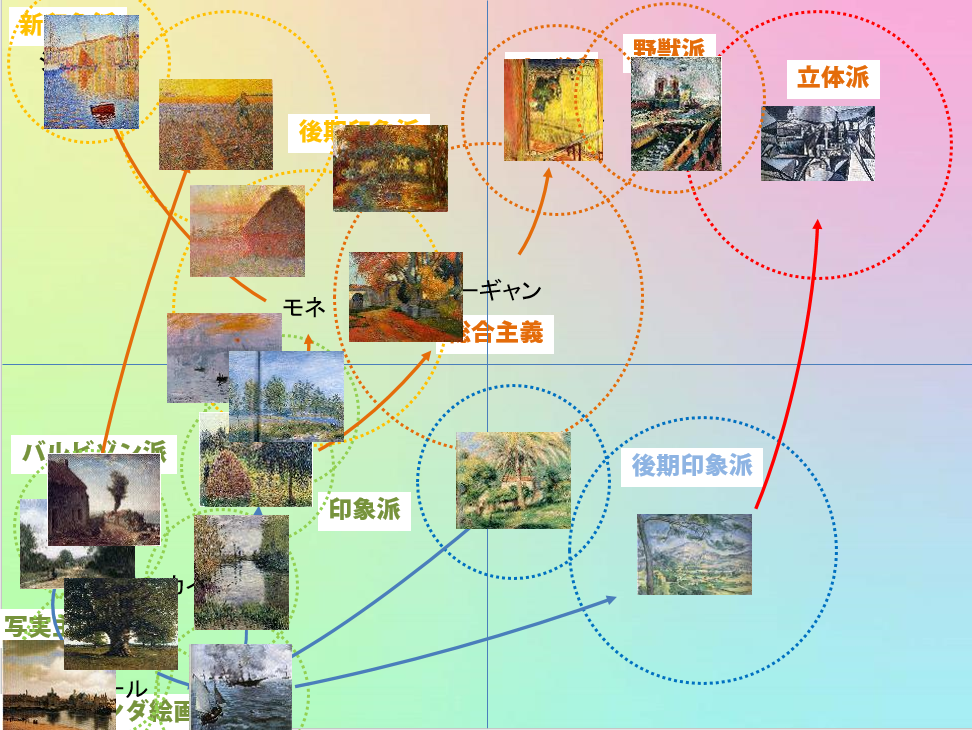 おつゆ描き
中塗り
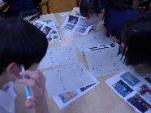 乾性油で
描く
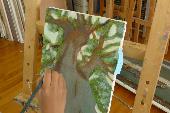 19～20世紀における風景画の主義・様式の展開と描画法の変化をおさえる
話し合いにより人によって感じ方が異なることを知る
様式に合わせて描画法も探究する
参考画家の描き方を探究しながら描く
仕上げ
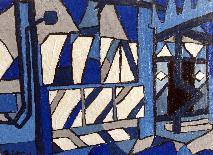